Ecology
Ecology = “Oikos” (home) + ‘logy’ (science)

Ecology - study of organisms at home


Ecology - deals with interactions, relationships, 
	distributions & abundance


The study of the relationships of organisms to 
	their environment and one another (Brewer, 1988)

Ecology is the study of environmental systems, or the economy of nature

Definition- Odum (1969) Ecology is the study of inter-relationship between organisms and environment.
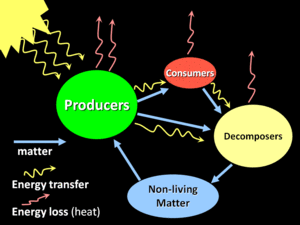 Biotic and abiotic interactions in an ecosystem
CONCEPT OF ECOLOGY

Ecology - “environmental biology” -  deals with organisms in relation to their environment

The organism includes animals, plants, bacteria, fungi, virus etc. The environment includes the surroundings of plants and animals.
	 Example: Soil, water, air, sunlight, rock etc
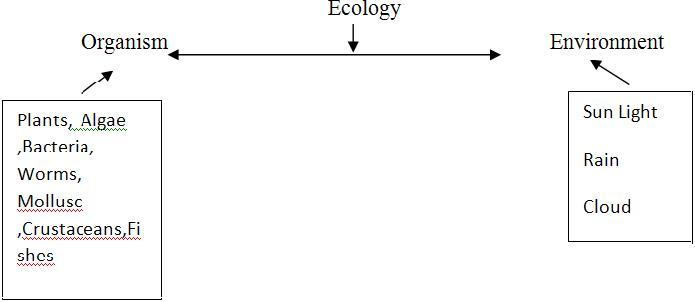 SUB DIVISIONS OF ECOLOGY
Ecology broadly divided into subdivisions (Kirchrer and Schroter, 1902)
Autecology 
Synecology
 

1. Autocology 
Autoecology - study of individual organisms in relation to environment
Includes the study of life history, behavior, home range, population dynamics etc.


2. Synecology
Study of groups of organisms, which are associated together as a unit in relation to environment. 
It deals with the study of pond ecosystem, rocky shore, sandy shore, coral reefs ecosystems etc.
BRANCHES OF ECOLOGY

Ecology is divided   into many branches

Animal ecology – 	It is the study of animals in relation to their environment

Plant ecology     – 	It is the study of plants in relation to their environment

Habitat ecology -	It deals with the study of habitats

Marine ecology - 	It deals with marine habitat 

Fresh water ecology-  	It deals with  fresh water habitat

Physiological ecology- It is the response of single species to environmental conditions such as temperature, light etc
Population ecology-it is the abundance and distribution of individual species and the factors that cause such distribution 


Community ecology- It is the number of species found at given area and their interactions  


Ecosystem ecology- It is the structure and function of the entire organisms of  microbes plants, and animals, and their abiotic environment. 


Evolutionary ecology- it deals with the physiological or population level to understand how natural selection.
SCOPE OF ECOLOGY
Study of ecology helps

To maintain of natural recourses
To discover new sources of food 
To control environmental pollution 
To identify genetic materials – threatened, rare species
To detect and measure the rate of evolution
To determine human welfare



For survival of human race from threats- population explosion, pollution etc